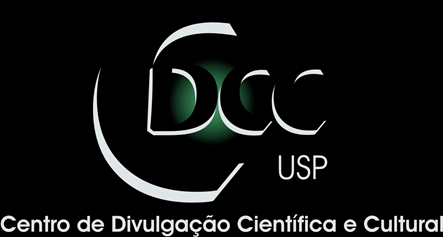 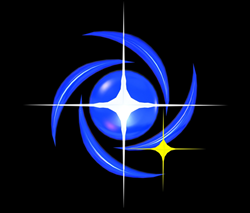 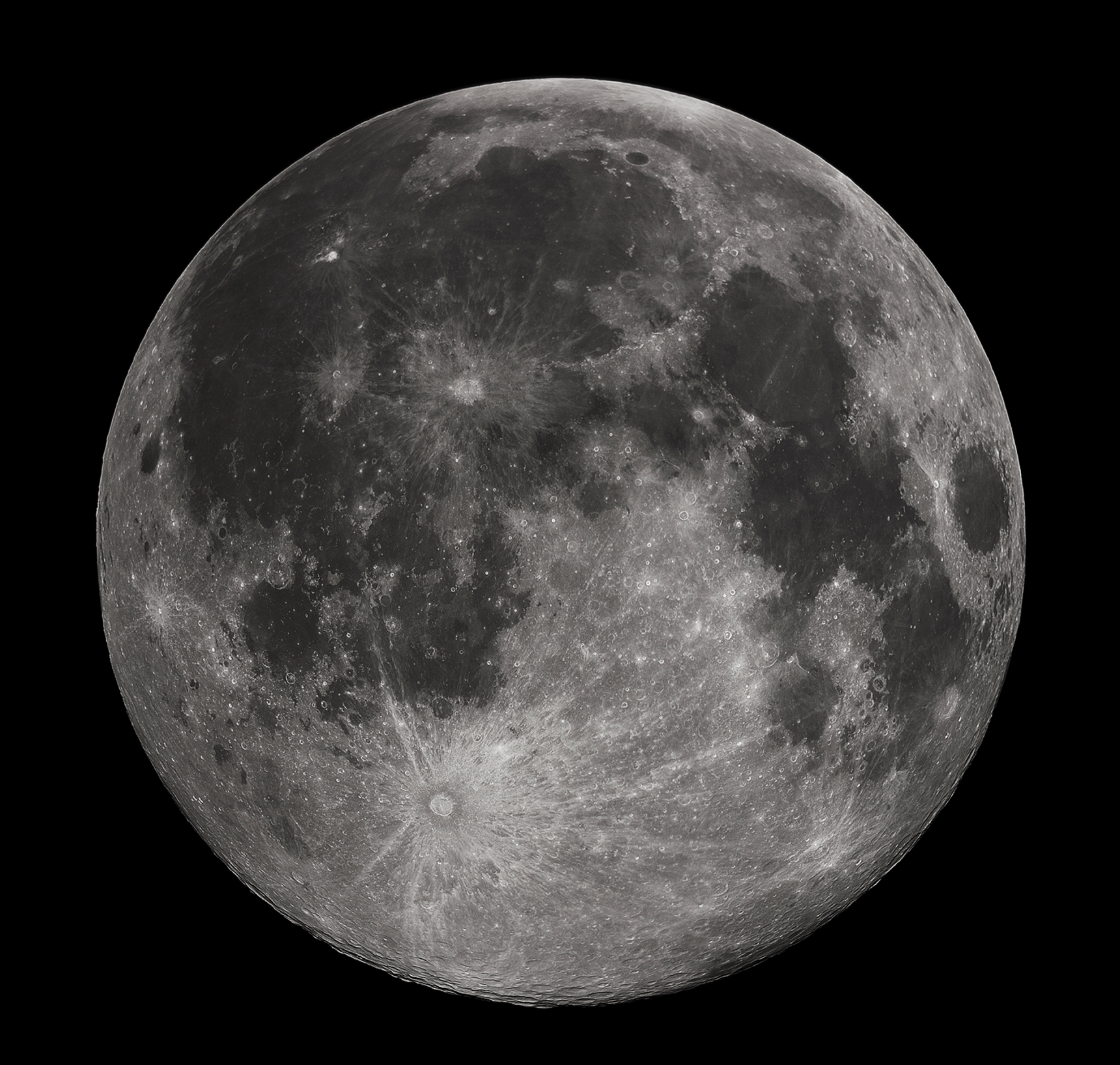 Centro de Divulgação da Astronomia
Observatório Dietrich Schiel
Formação e evolução da Lua
Robson R. E.
Observatório Dietrich Schiel
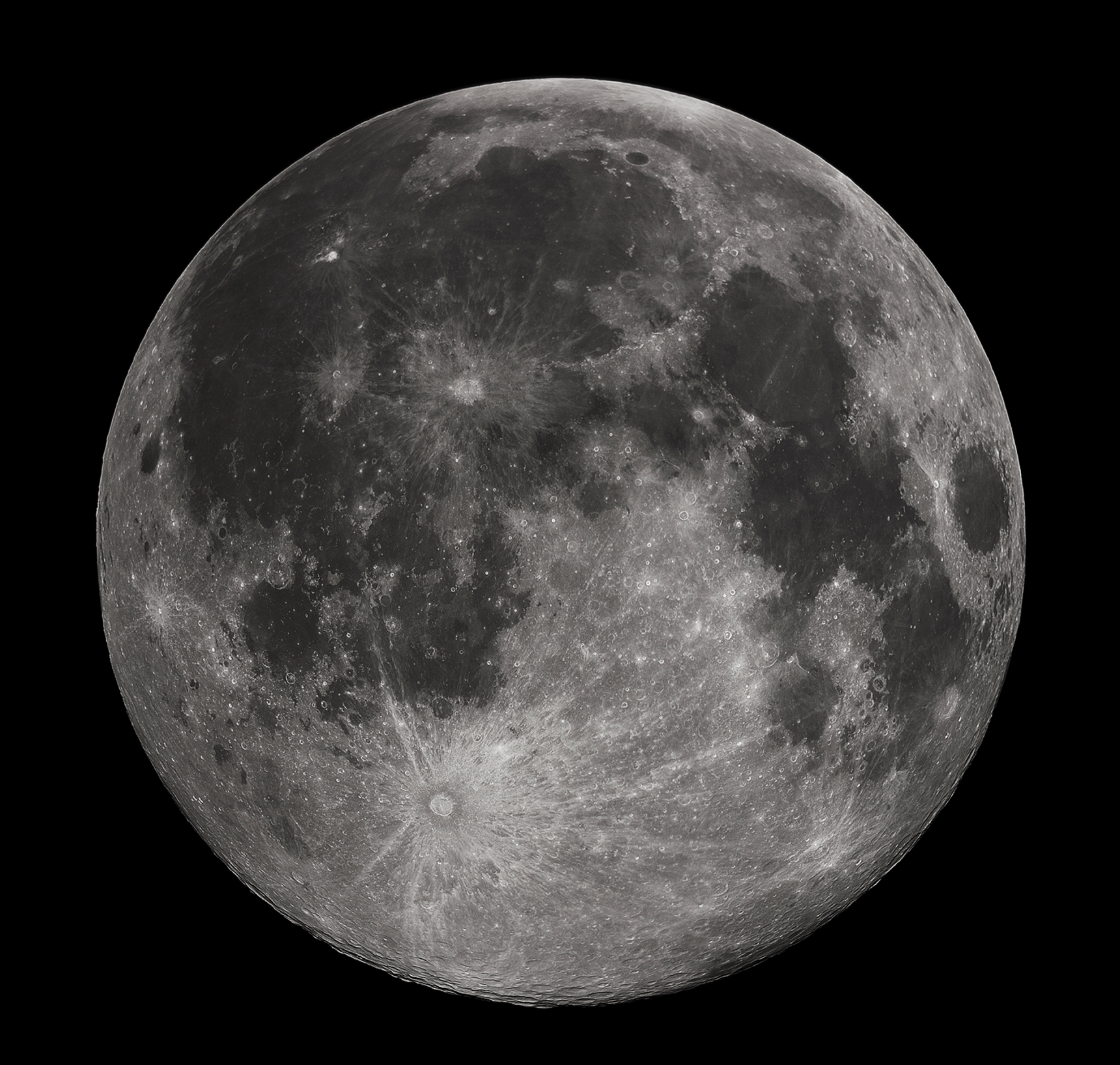 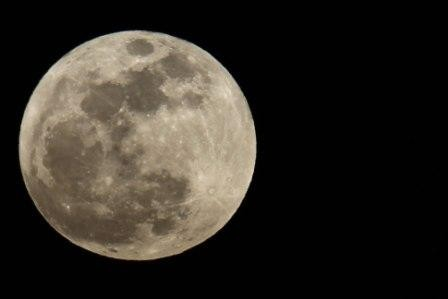 Hipóteses: 
A Lua e a Terra formaram-se juntas?
A Lua foi capturada pela Terra?
A Lua soltou-se da Terra?
A Lua formou-se do impacto de outro objeto com a Terra?
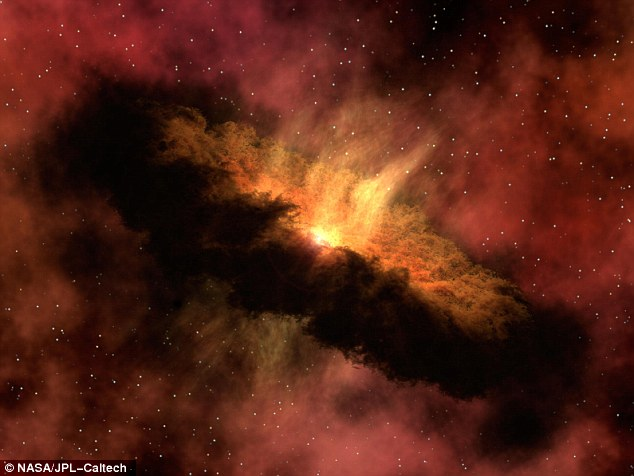 Teoria da Acreção
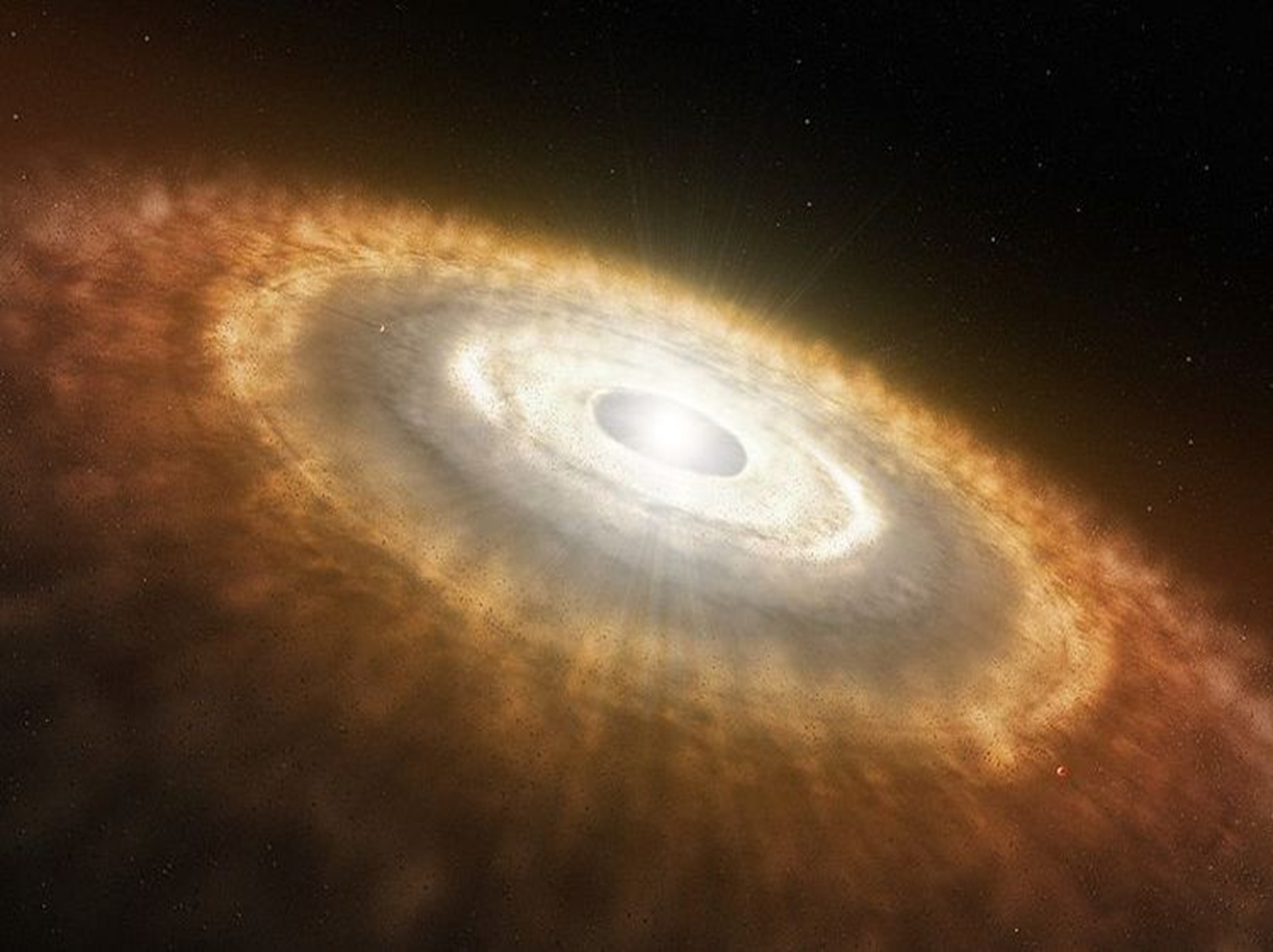 Teoria da Acreção
Darwin e a Teoria da fissão
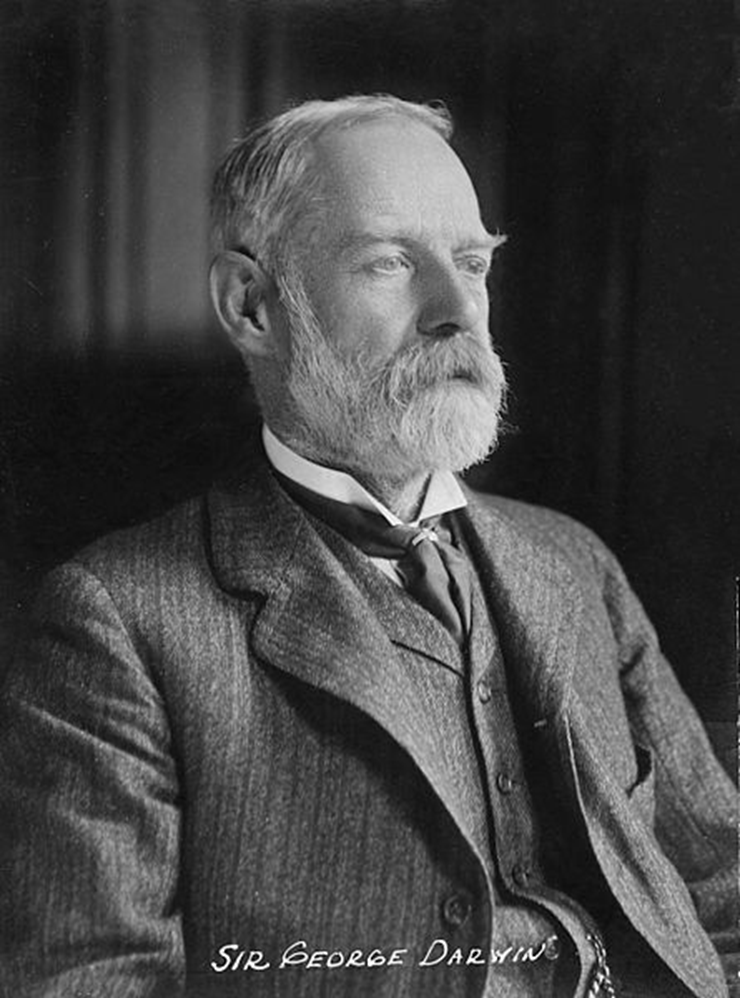 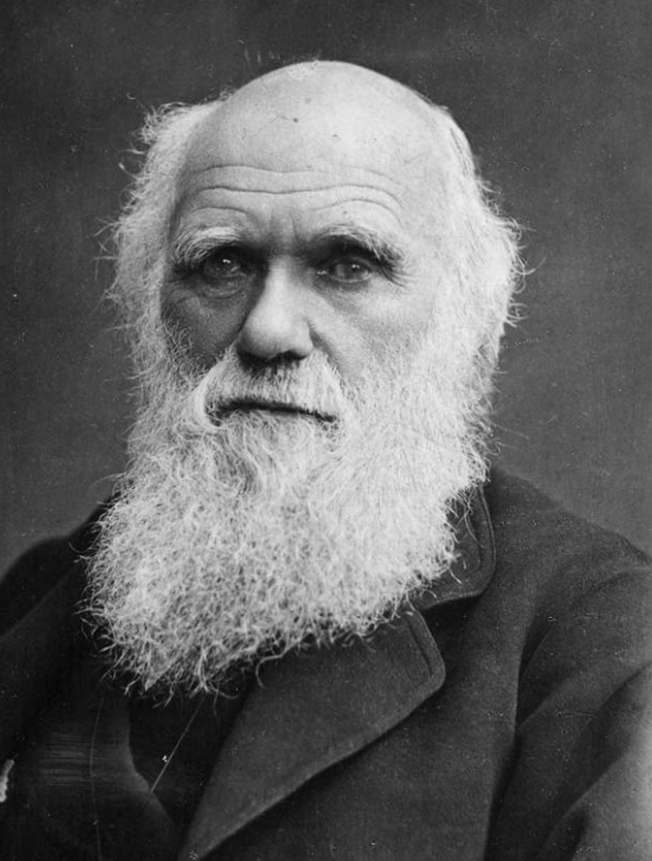 Teoria da fissão
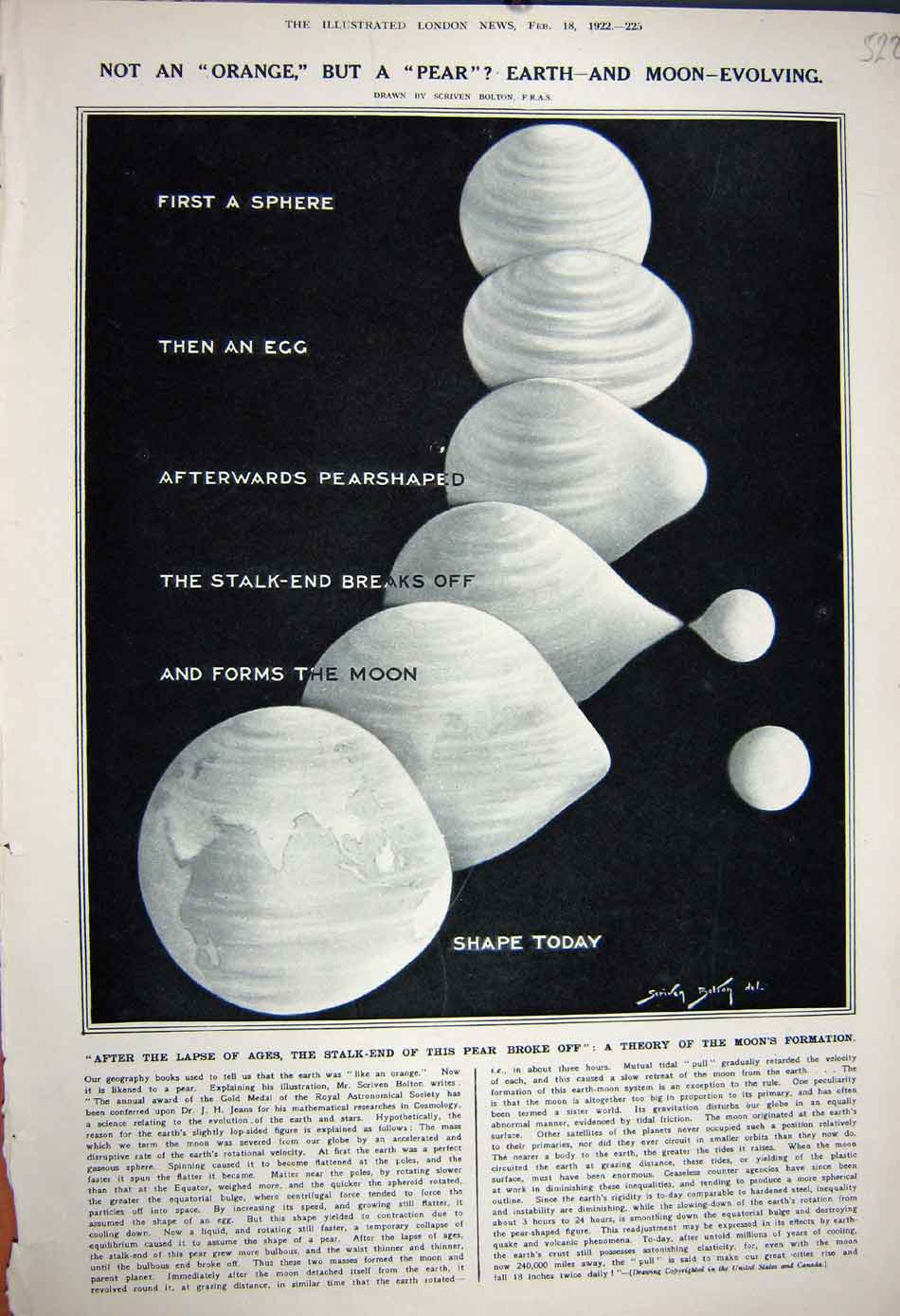 “Força centrífuga”
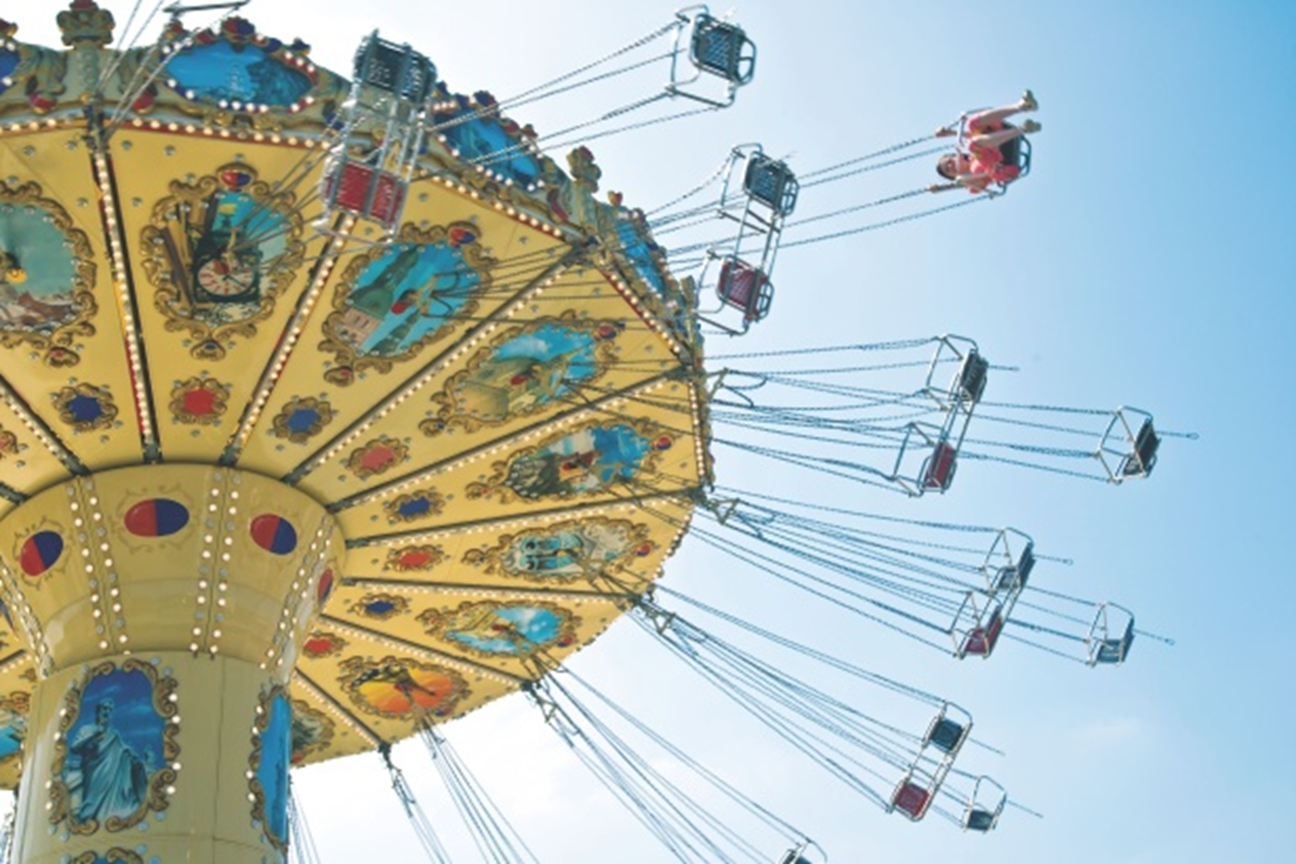 Oceano Pacífico
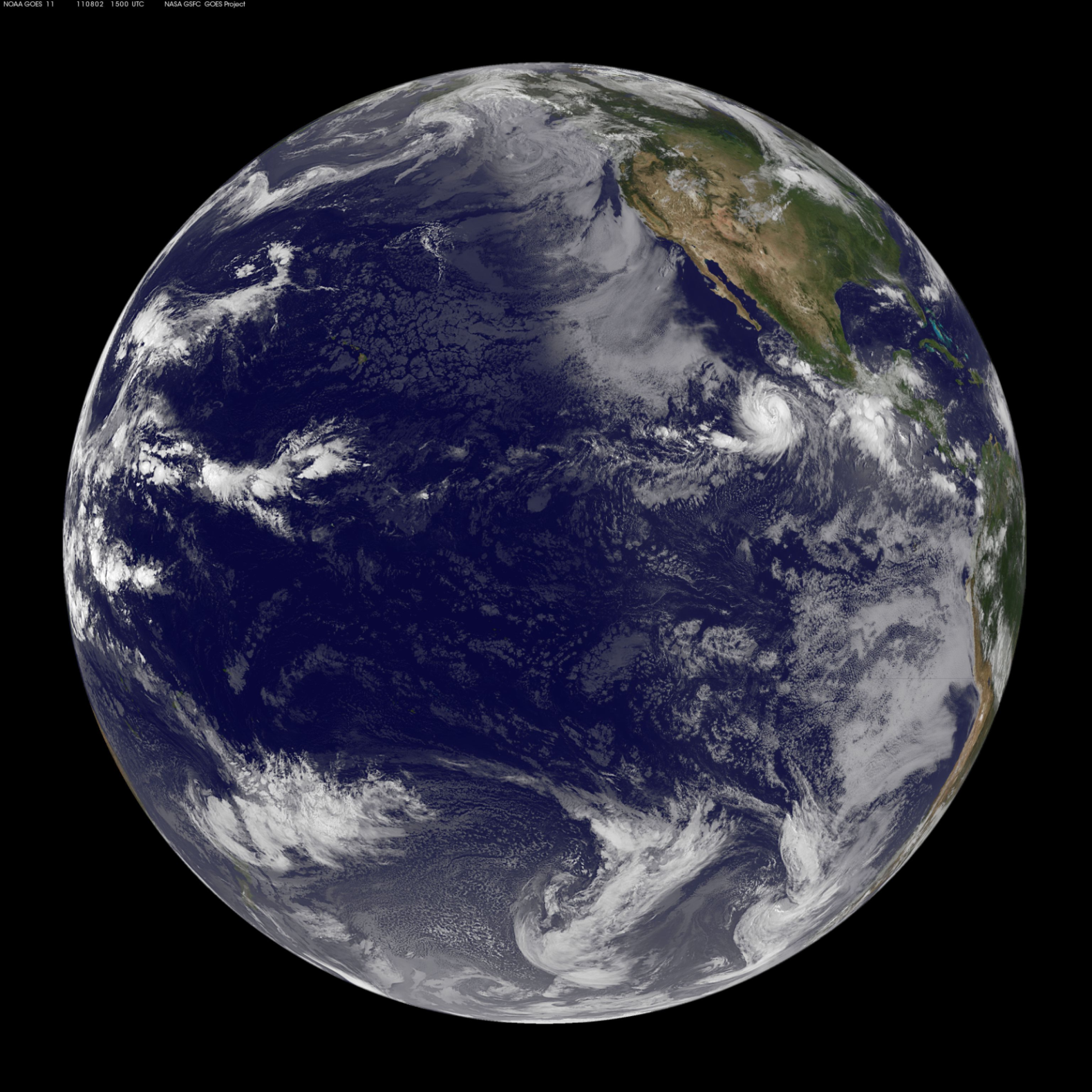 Teoria da captura
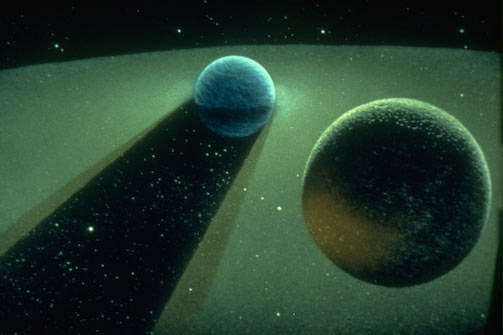 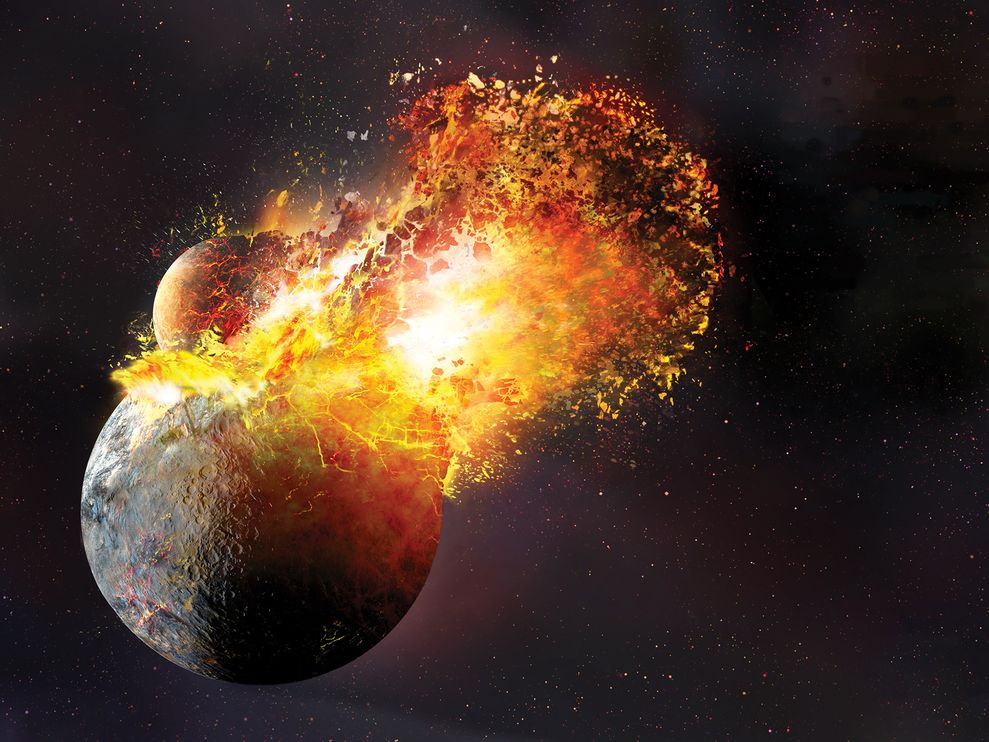 Teoria do impacto
Teoria do grande impacto
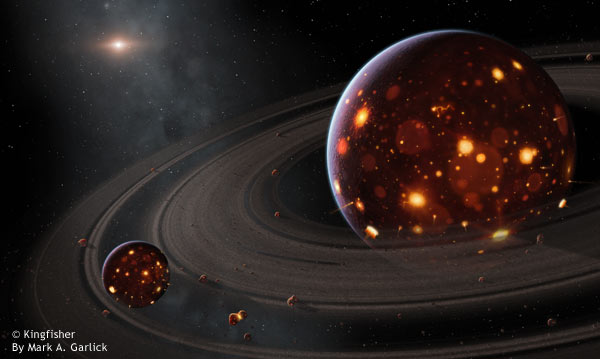 Simulações
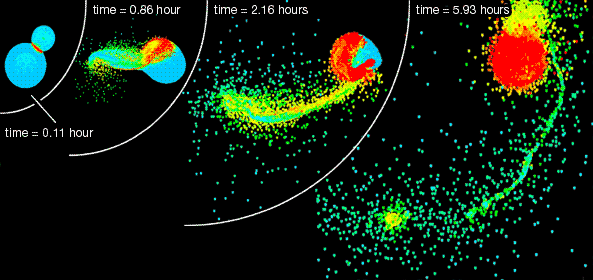 Simulações
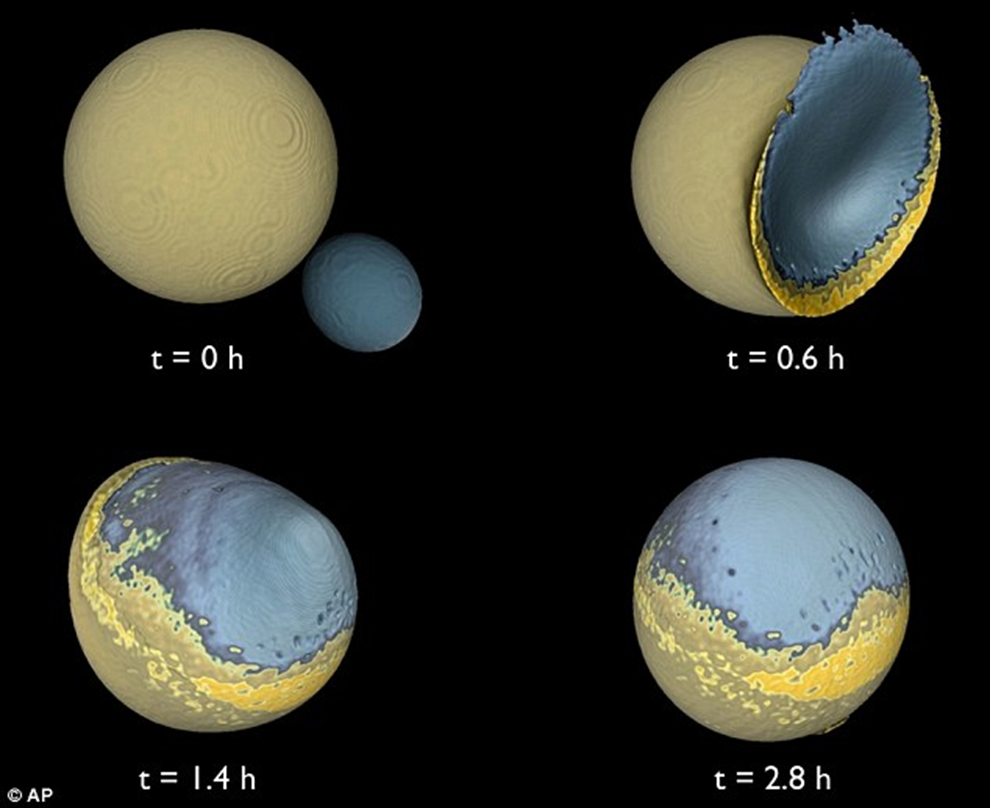 Homem na Lua
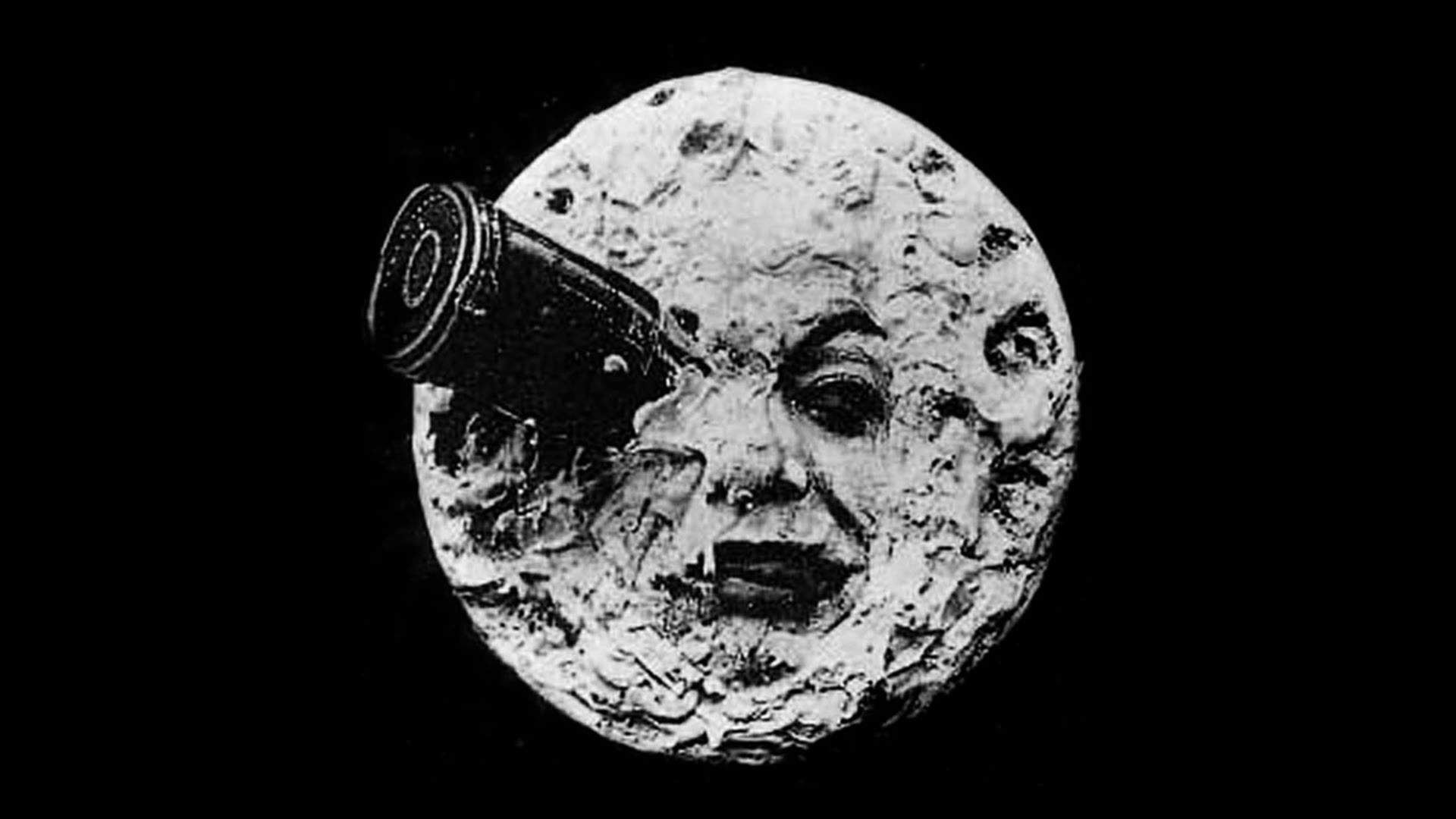 Coleta de amostras
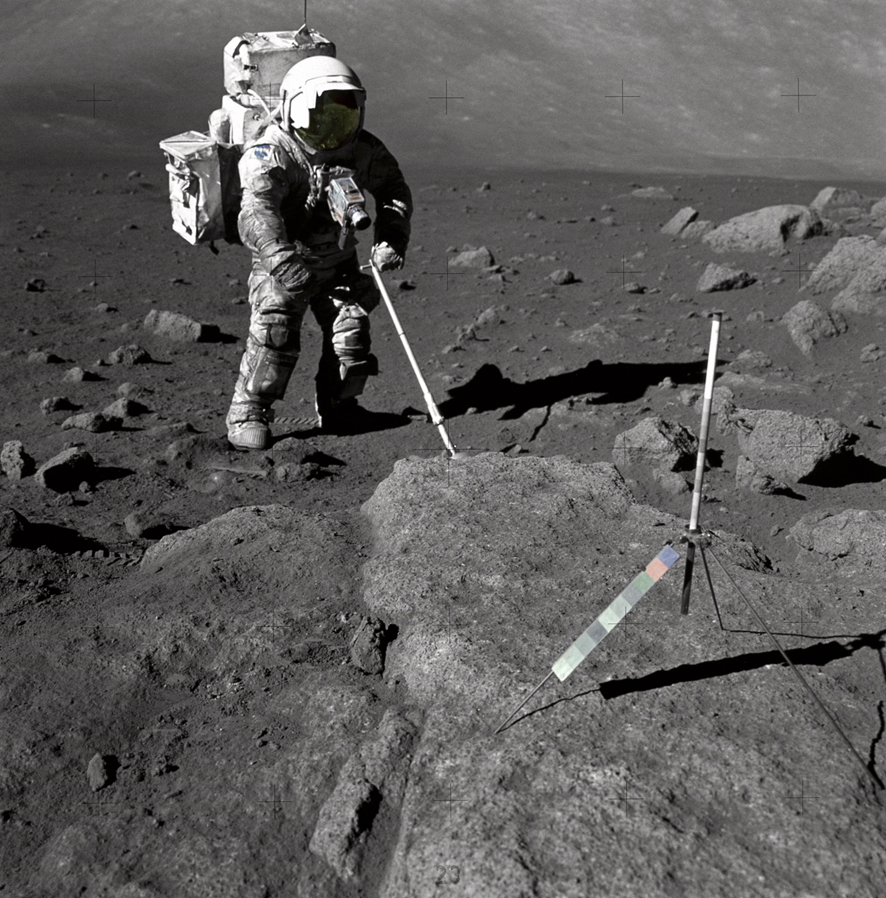 Astronauta Harrison Schmitt, Apollo 17
Coleta de amostras
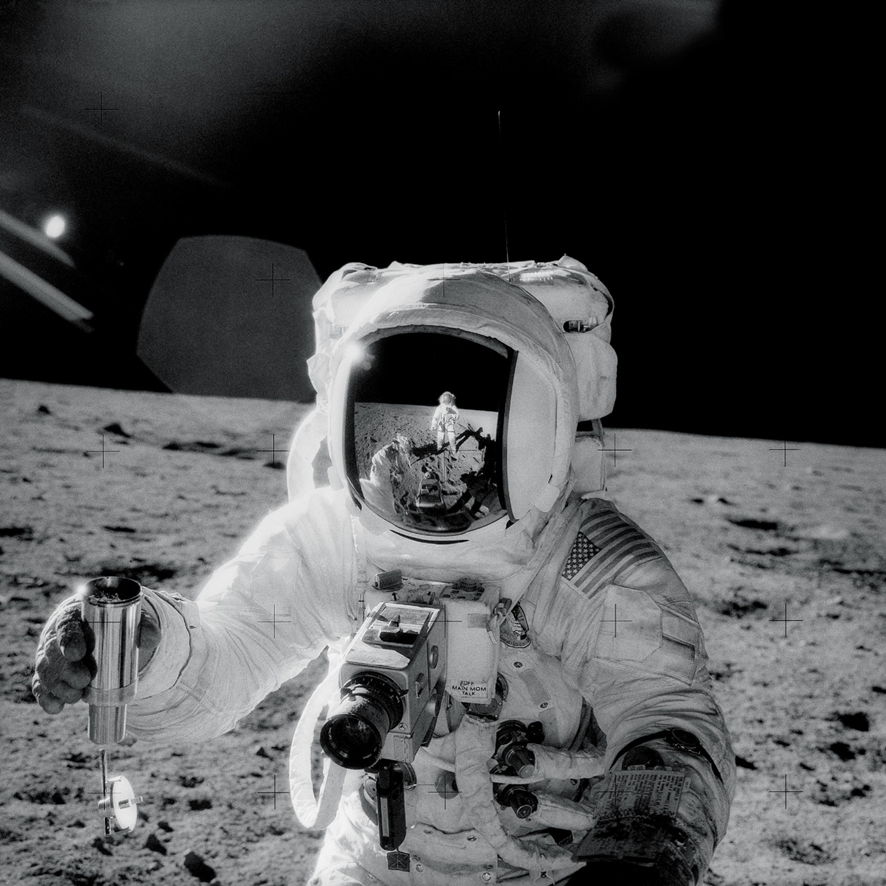 Astronautas Alan Bean e Pete Conrad, Apollo 12, 20 Nov. 1969
Coleta de amostras
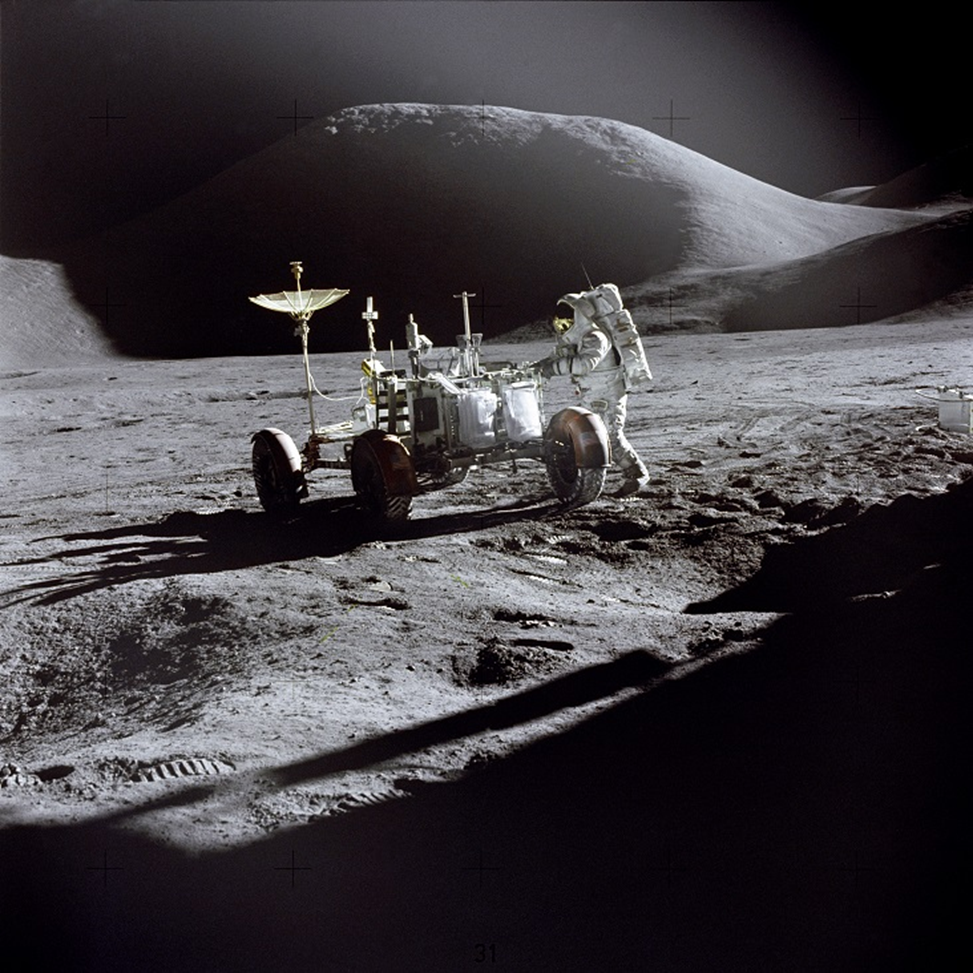 Apollo 15, astronauta James Irwin com o primeiro rover
Amostras da Lua
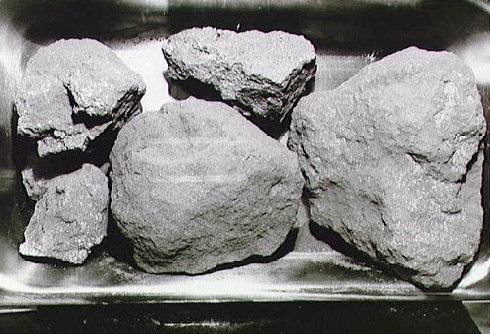 Análise de amostras da Lua
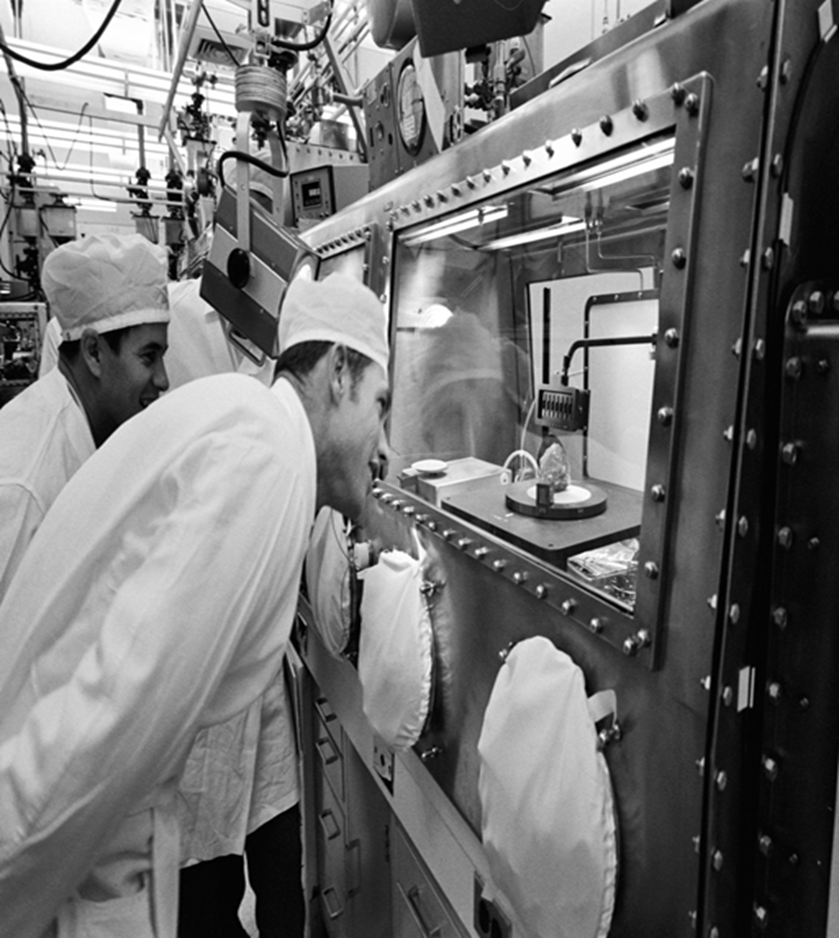 Lunar Receiving Laboratory (LRL)
Meteorito da Lua
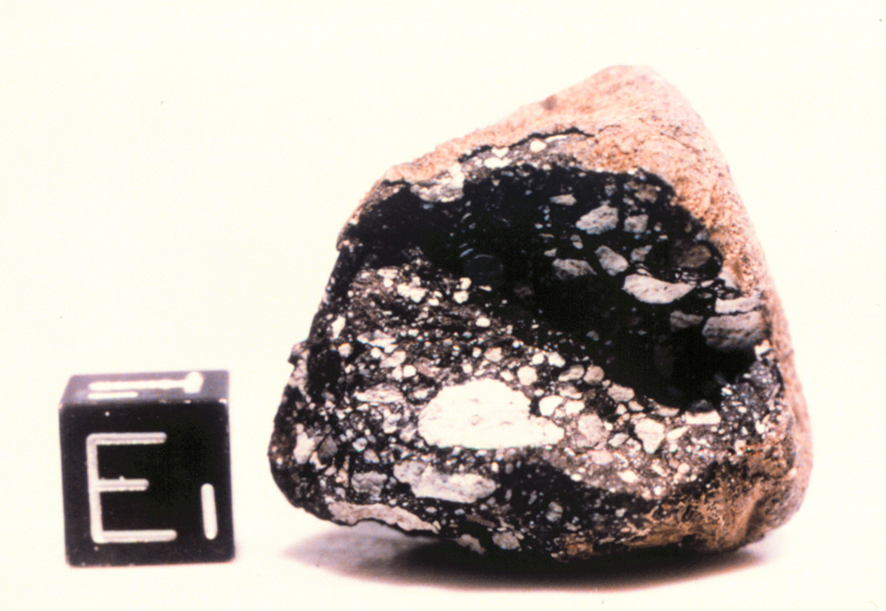 Antártida , 1981
Meteorito da Lua
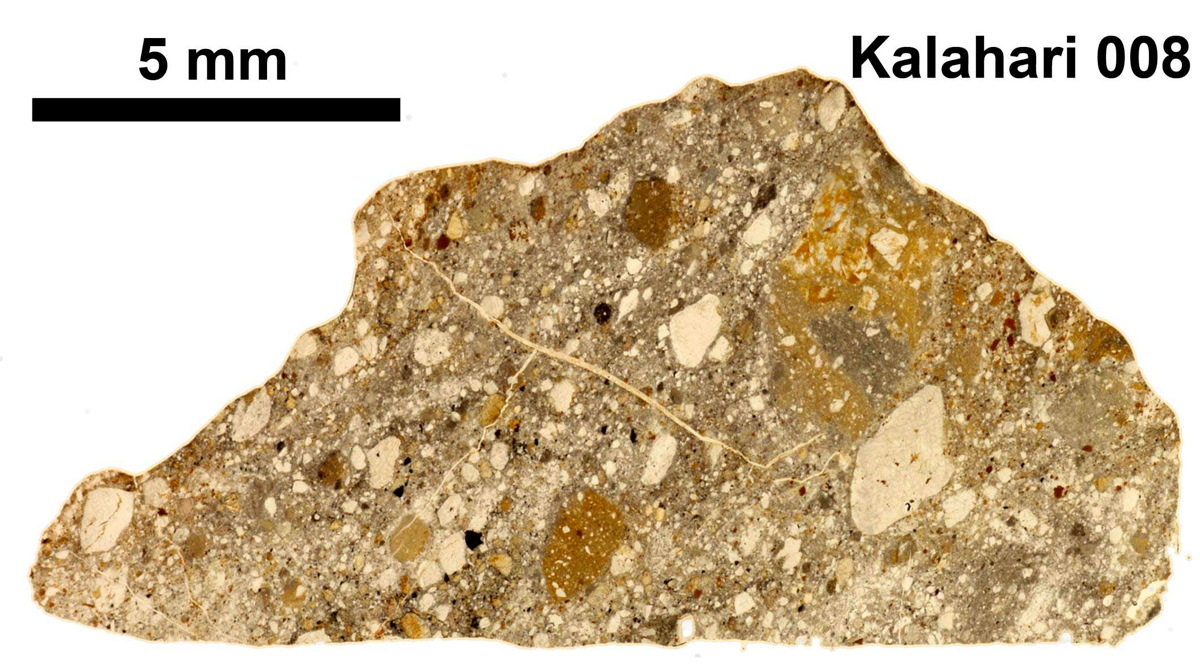 Evolução da Lua
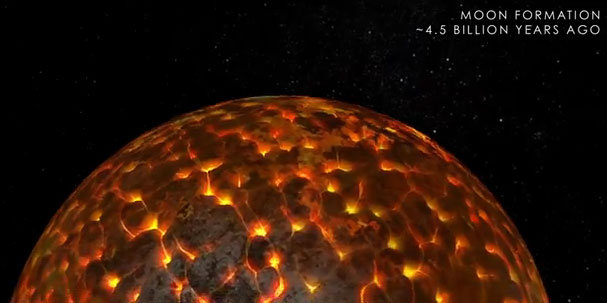 Evolução da Lua
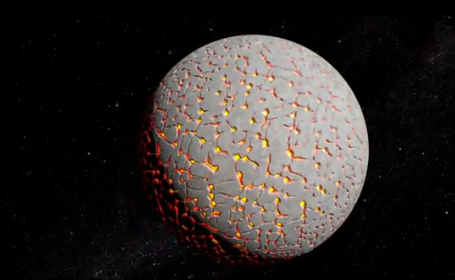 Evolução da Lua
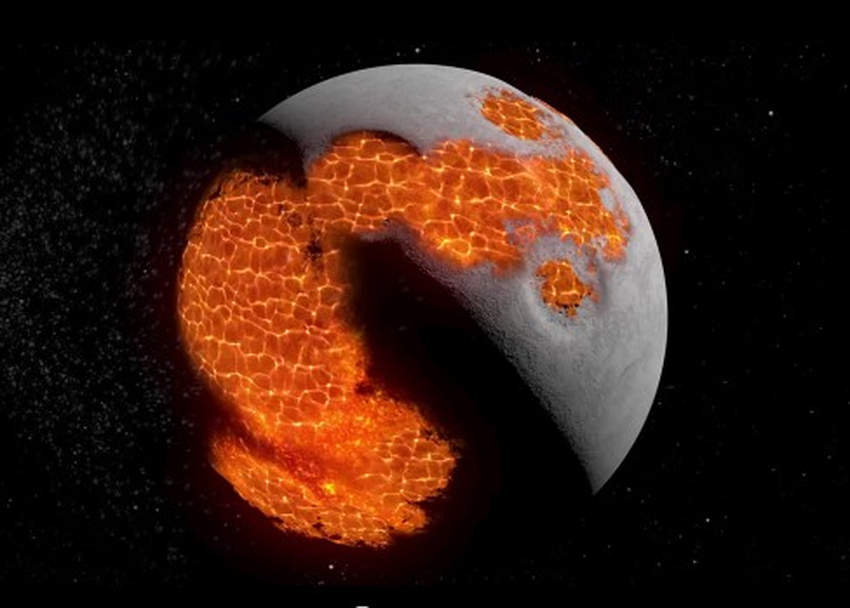 Evolução da Lua
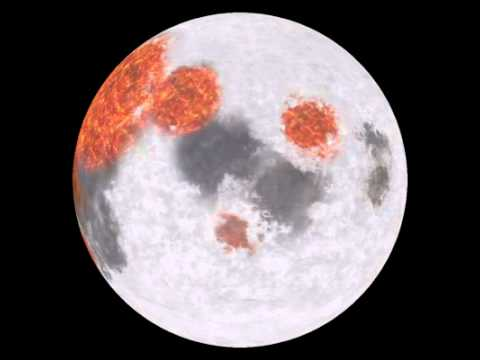 Evolução da Lua
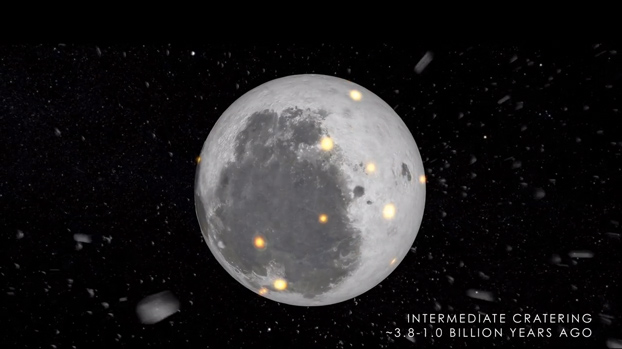 Configuração atual
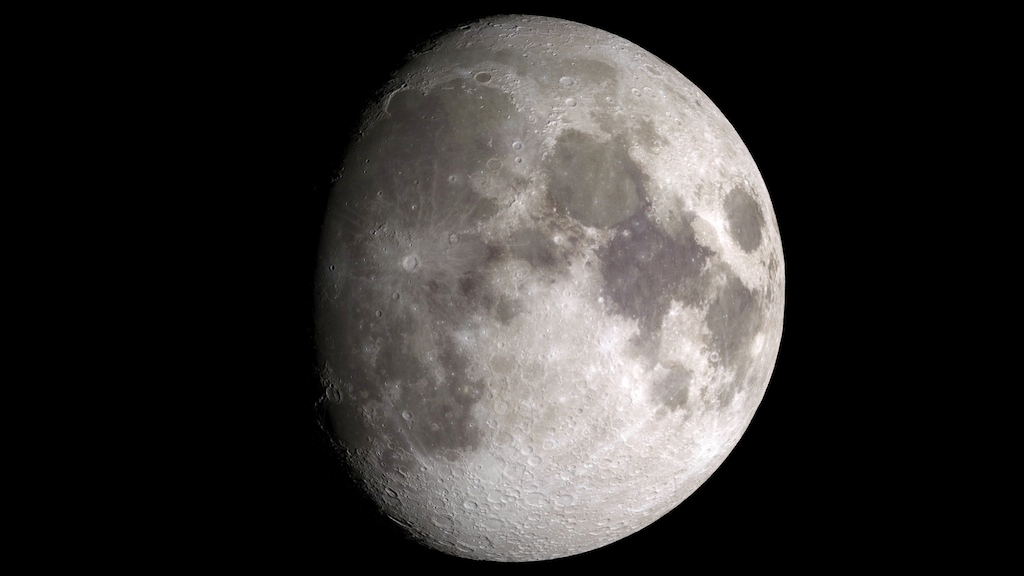 Evidências
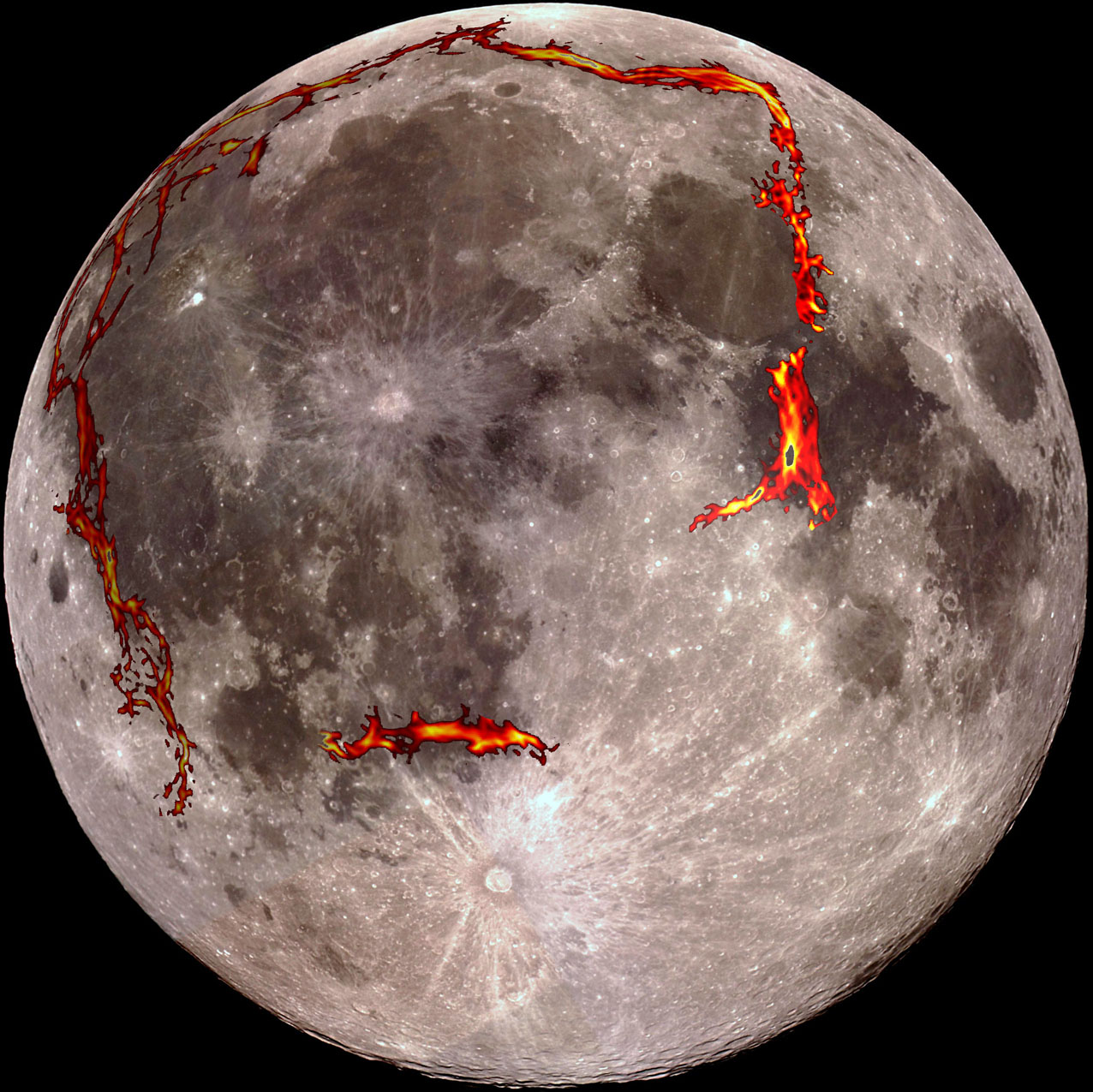 Evidências
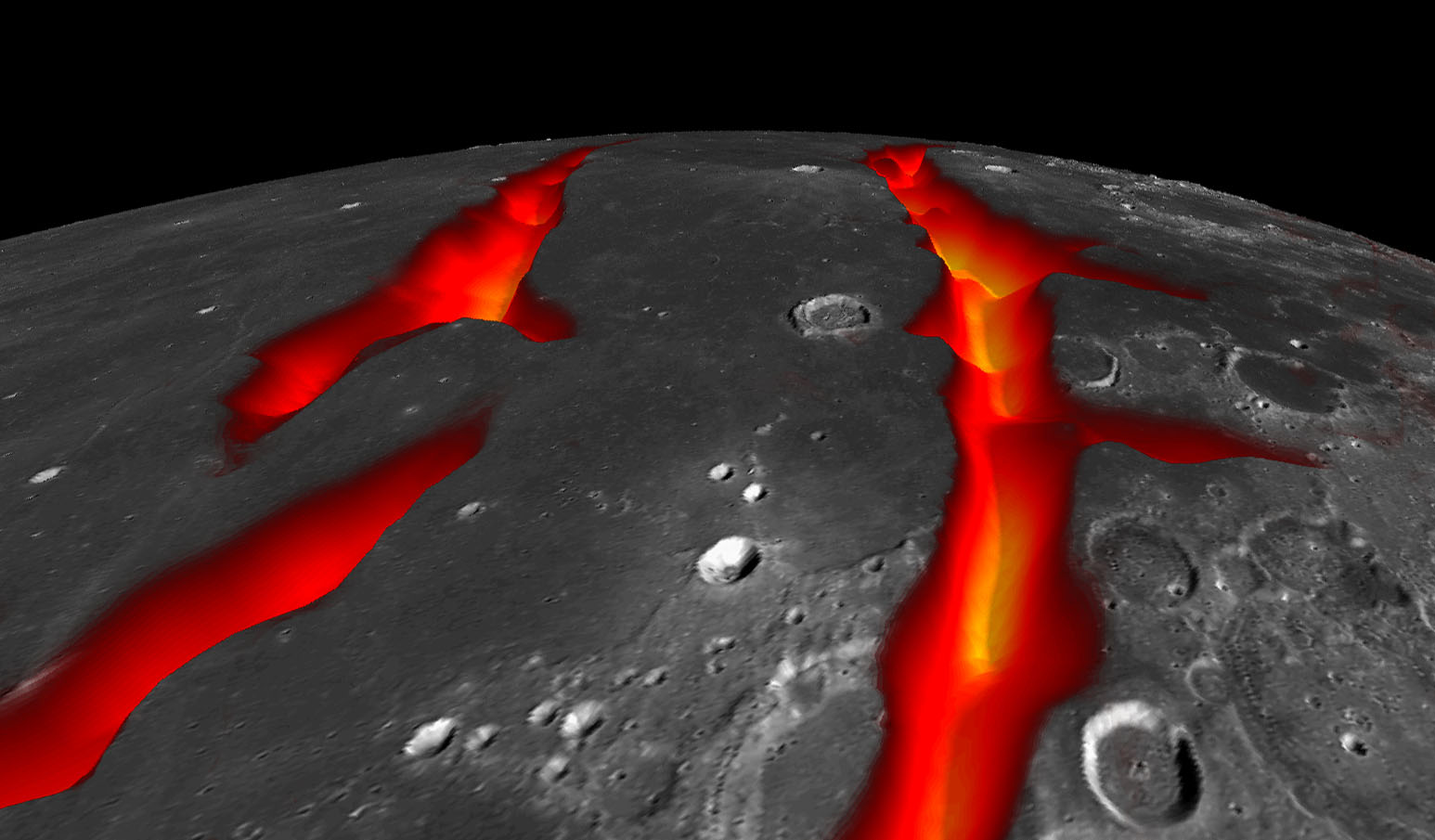 Evidências de vulcanismo
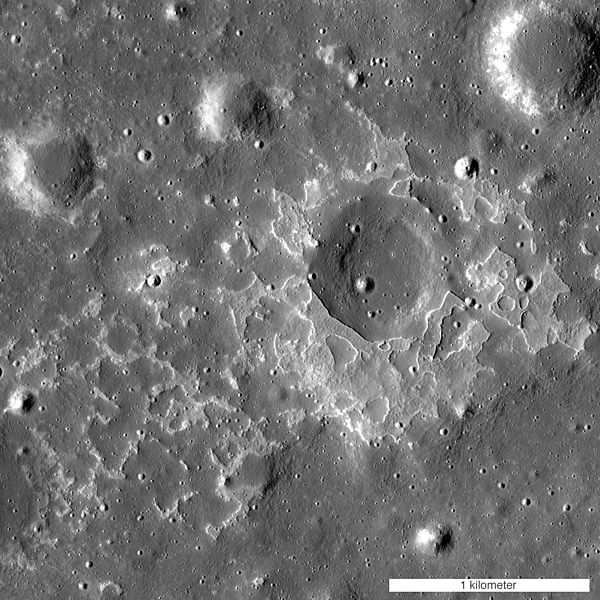 Evidências de impactos
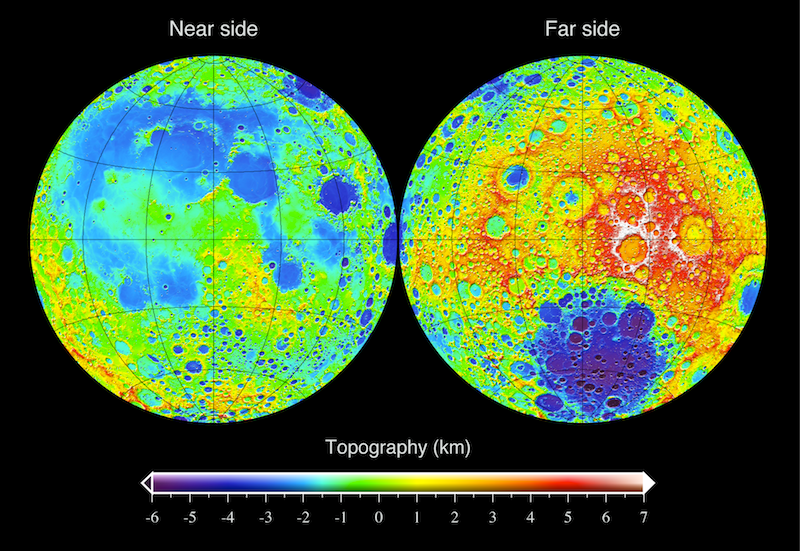 Evidências de impactos
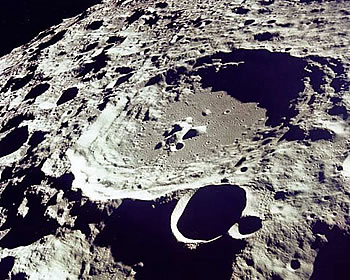 Dúvidas?
robson.egea@gmail.com
Vamos olhar a Lua mais de perto!
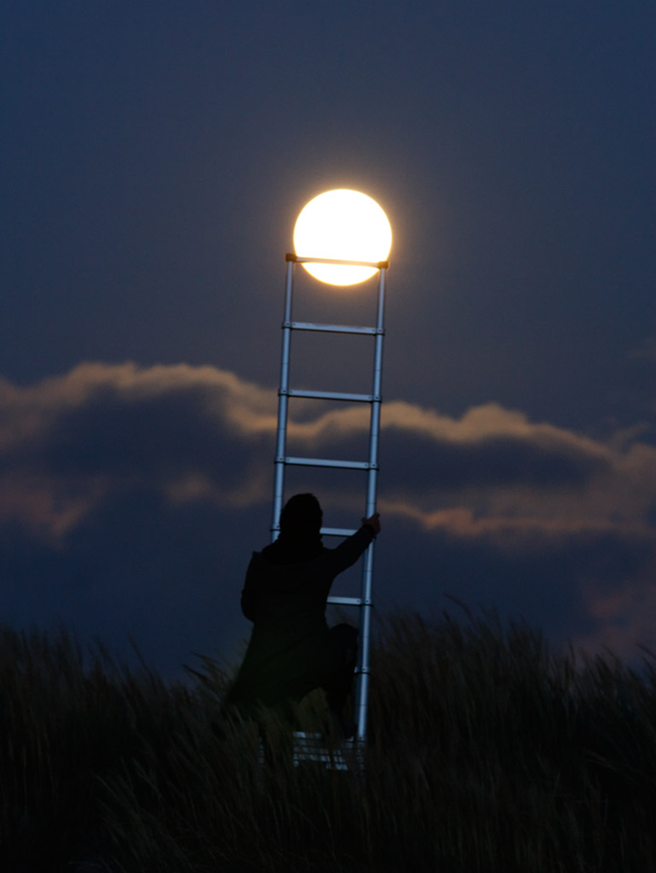